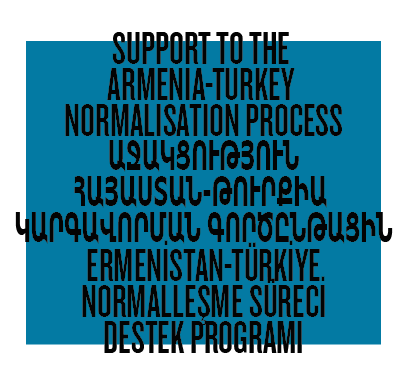 ACTIVITIES OF THE TURKEY-BASED MEMBERS OF THE CONSORTIUM
Anadolu Kültür
Armenia Turkey Cinema Platform
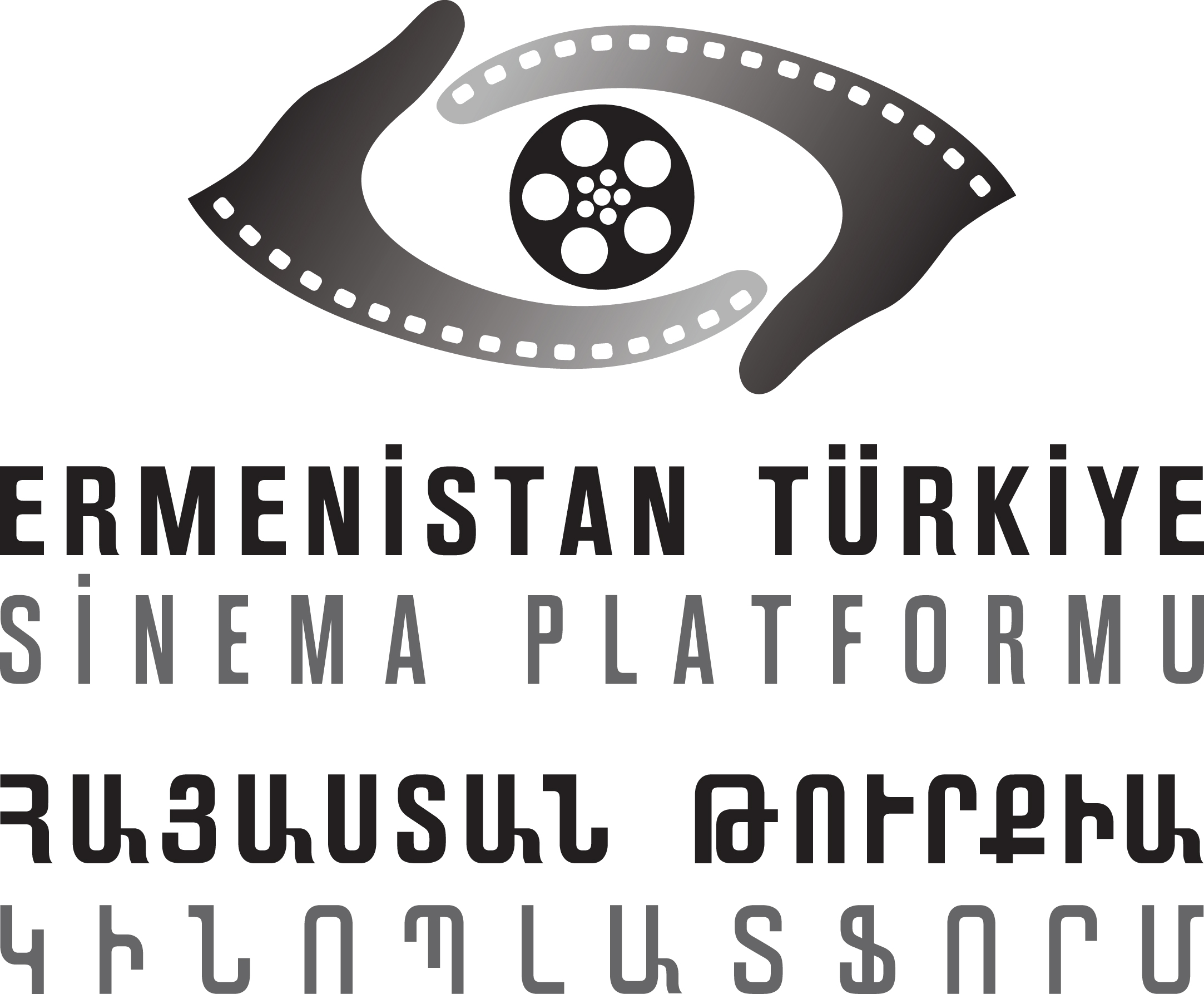 Armenia Turkey Cinema Platform
More than 60 film projects

2 Workshops & Screenings
Istanbul Film Festival - April 2014 
Golden Apricot– July 2014

Award Winners
Eric Nazarian – The Oud Maker
Sevda Usanoğlu – A Blurry Pastel Painting
Female Minstrels
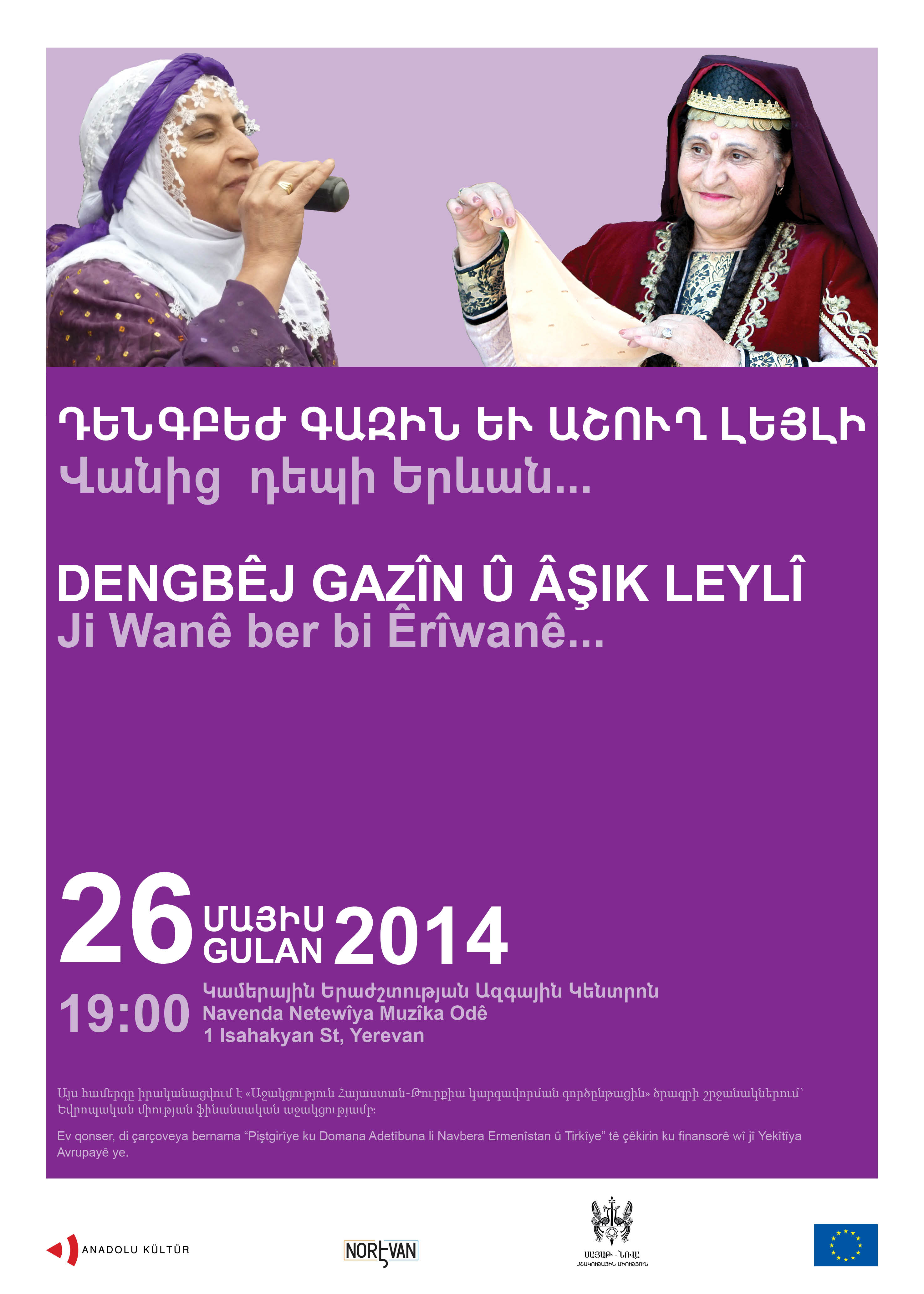 Female Minstrels
Female Minstrels
‘From Van to Yerevan’ Concert in Yerevan
National Center for Chamber Music, May 2014 
300 guests, live stream by CivilNet.am

Next Concerts in Istanbul & Van
In September 2014 before the Armenian Church of the Holy Cross on the Akhtamar Island

Village visits, recordings, publication of a book and CD featuring minstrel stories
Art and Activism Workshop
Activists and artists from Turkey and Armenia to discuss the current problems of both countries and produce joint projects

Human rights, urban transformation and environment, minority rights, gender

2 Workshops in 2015 : Istanbul & Yerevan
Call for Applications
Helsinki Citizens’ AssemblyYavaşGamats Summer School
In cooperation with Helsinki Citizens’ Assembly Vanadzor

2 one-week Summer Schools for 80 teachers and teacher candidates

11-17 August 2014, Kocaeli, Turkey
February 2015, Armenia

Workshops & screenings on confidence building, social transformation, democratic citizenship
[Speaker Notes: of 70 teachers and teacher candidates from different regions of Turkey  including Ankara, İzmir, İstanbul, Diyarbakır, Mersin, Yozgat, Kars, Konya, Kocaeli have applied to take part. 20 out of 70 applicants will be selected in July 2014.  
 Figures from Armenia are missing – hCa Vanadzor is to provide hCa turkey with those figures

Ermenistan ve Türkiye’deki müfredatın içerik ve yöntemi, iki toplum arasındaki güvensizliğin ve toplumsal düzeydeki uzlaşı engellerinin üstesinden gelmek için maalesef çok umut verici gözükmüyor. Ancak müfredatın (hem eğitim bilimi hem de kapsamı açısından) dönüştürülmesi kısa ve uzun vadeli stratejik bir hedef olarak kabul edilse bile, bu hedefe ulaşma / hedefi genişletme çabaları her zaman değerli olacaktır. Dolayısıyla  öğretmenler, eğitim içerikleri konusunda kökten bir idari reform yapılmasını beklemeden, sistemi dönüştürmeye yarayacak potansiyel bir imkânı da ellerinde tutuyorlar. Örgün eğitim sisteminin, en büyük ve etkin parçası olan öğretmenler, yalnızca devlet memuru değil, aynı zamanda toplumun geçirdiği her türlü dönüşüm sürecinin de kilit aktörleri.]
TEPAVEconomic Opportunity Analysis
Sectoral study exploring opportunities for economic cooperation between SMEs from Turkey and Armenia

Field interviews with businesses,  chambers, local authorities 

Report featuring barriers, risks, opportunities, and recommendations
Hrant Dink Foundation
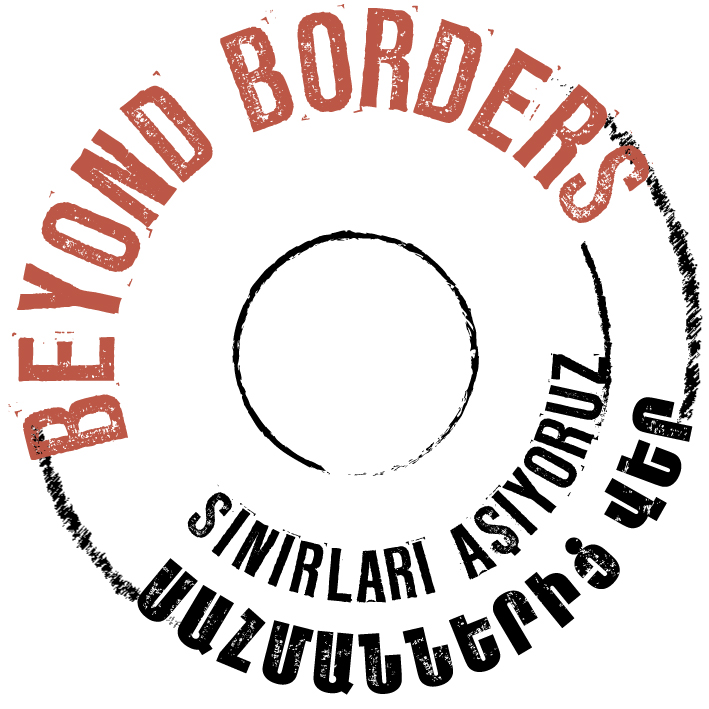 Turkey-Armenia Travel Grant
In partnership with the Civilitas Foundation, with the support of TOG & YIC

Increasing people-to-people contacts

Cross-border mobility of 200 individuals from March 2014 to May 2015

Experiences about the neigbouring country publicly shared
Turkey-Armenia Travel Grant
Individuals and Groups can apply
Open to all citizens and residents,  no age limit

Travels with specific purpose, local travels encouraged 

A contact person in the neighbouring country is needed

Independent Selection Committee

Next deadlines:
     September 15th, December 15th,  March 15th 2015
Turkey-Armenia Travel GrantResults in the 1st & 2nd Round
More than 380 applications from different regions of Turkey and Armenia

Striking interest in Turkey towards Armenia

80 grantees supported so far and started their travels across borders
Experiences are shared
Anush Khachatryan from Ashtarak visited İstanbul for the exhibition "Women for Conflict Reconciliation and Peace”
Elif Akgül from İstanbul visited Yerevan, Armenia for covering stories before and after April 24th - the Armenian Genocide Remembrance Day, for the online news portal Bianet.
Mehmet Fatih Uslu from İstanbul is currently in Yerevan for his book project – a literary biography on Zabel Yesayan, a prominent writer in Western Armenian literature.
Sargis Hovhannisyan from Gyumri visited İstanbul, and took part in the 4th Orange Blossom International Plastic Arts Colony.
Ms. Lusine Yeghiazaryan Yerevan travelled to İstanbul and represented European Youth Parliament (EYP) Armenia during the 9th Istanbul Youth Forum.
Hüseyin Uysal from Gaziantep took part in the Annual Student Research Conference organised by the AUA in Yerevan.
Derya Durmaz, Devrim Akkaya and Emine Yıldırım from İstanbul travelled to Yerevan for the premiere of their films at the Golden Apricot
Turkey-Armenia Fellowship Scheme
Cross-border cooperation of professionals

Academia, civil society, media, culture and arts, translation and interpreting/language-learning and law 

88 organisations are ready to host fellows from the neighbouring country

18 fellows to live in the neighbouring country from 4 to 8 months
25 Host Organisations in Armenia
AUA, YSU Center for European Studies
Caucasus Institute, Caucasus Resource Research Center
Armenia Tree Project, TUMO, KASA
Transparency International, Women’s Resource Center, Peace Dialogue
RFE, Media Initiative Center, Asparez
NPAK, Modern Art Museum, Gallery 25, Golden Apricot
63 Host Organisations in Turkey
Ankara, Boğaziçi, Bilkent, Bilgi, İstanbul Şehir, Sabancı, TOBB ETU Universities
Think thanks in Istanbul, Ankara and Diyarbakır SETA, DİSA, BETAM
CNN Türk, Radikal, Bianet, IMC TV, Serhat TV - Kars
Istanbul Culinary Institute, Earth Association, Van Women’s Association
Association of Armenian Architects and Engineers
Solidarity with Refugees, Soldier Rights, Human Rights Platform
History Foundation, Truth-Memory-Justice Center
İKSV, İstanbul Modern, SALT, Nar Photos, Kalem Publishing House
Who Can Apply?
Academics and independent researchers
Human rights activists, feminists, environment activists
Journalists, reporters, photojournalists
Photographers, artists in residence, designers, architects
Writers, translators
Legal experts, public relations experts
Any individual willing to propose his/her own project ideas

Deadline for applications: July 31, 2014

Visa, residence, insurance, accommodation, monthly allowance, language school costs are covered
QUESTIONS?ՀԱՐՑԵ՞Ր
THANK YOU!ՇՆՈՐՀԱԿԱԼՈՒԹՅՈՒՆ